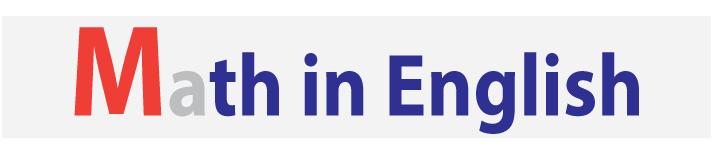 IQ puzzles and brain teasers
Level 1D
IQ Puzzle 1
Level 1D
Which option is correct?
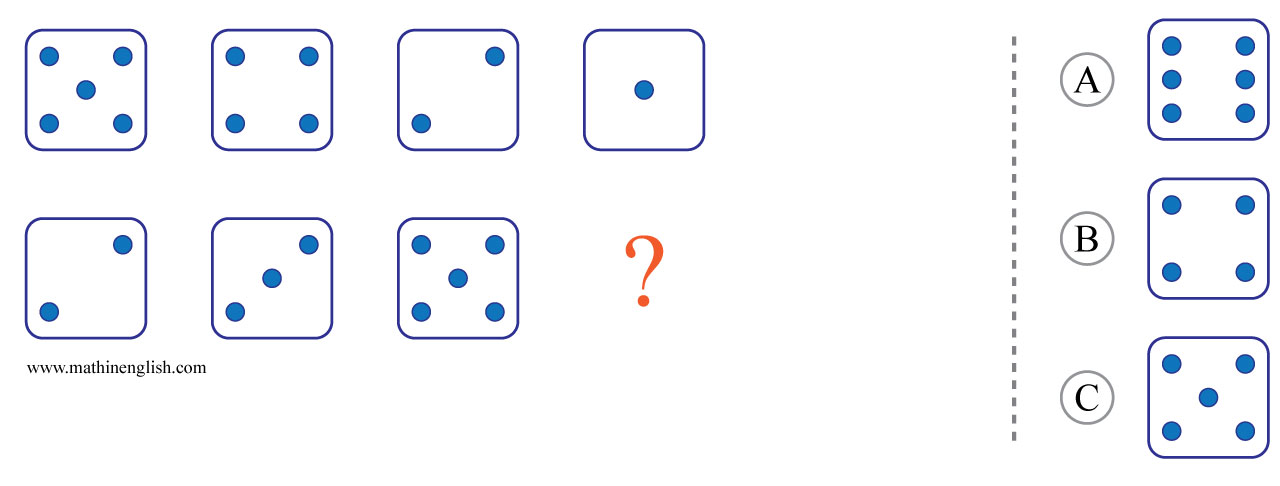 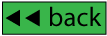 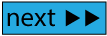 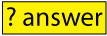 IQ Puzzle 2
Level 1D
Which number is missing?
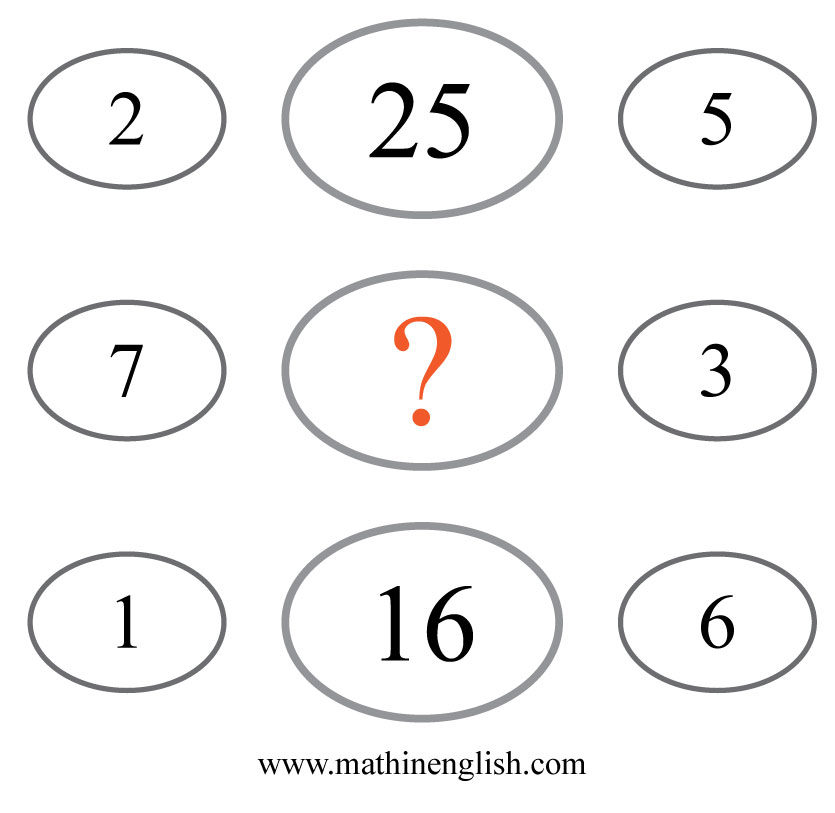 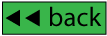 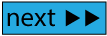 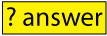 IQ Puzzle 3
Level 1D
What is the missing number?
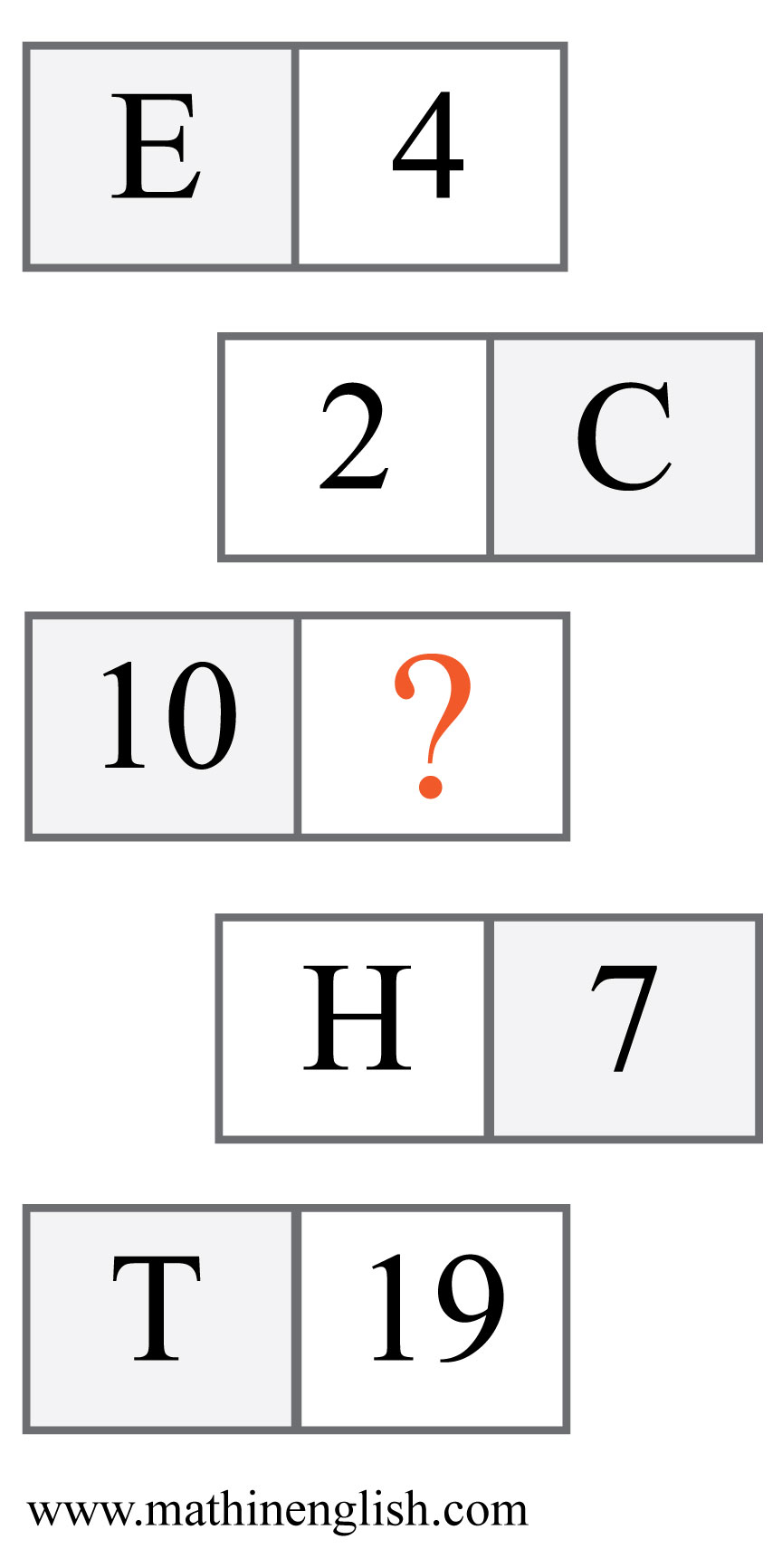 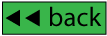 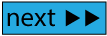 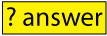 IQ Puzzle 4
Level 1D
What number is needed here?
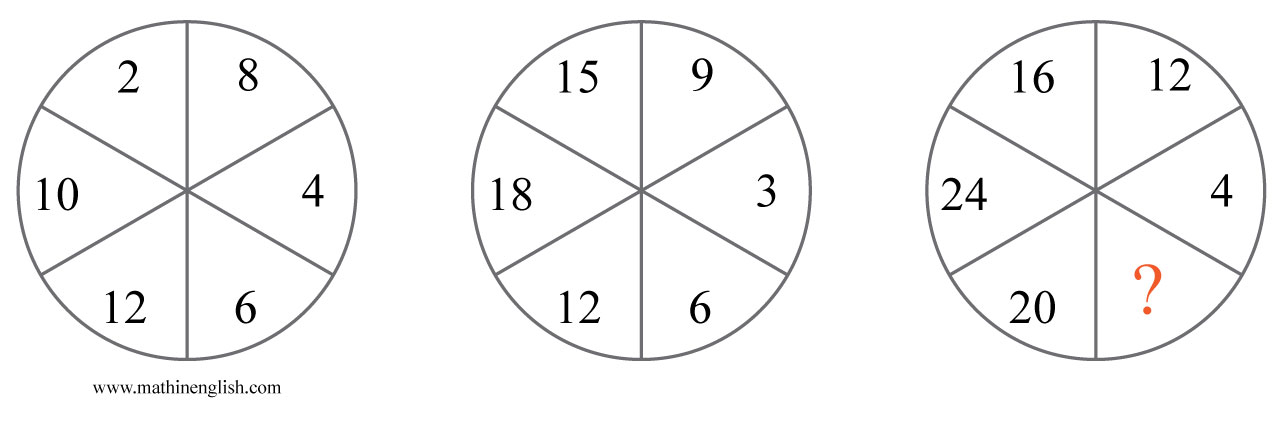 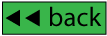 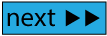 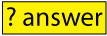 IQ Puzzle 5
Level 1D
Which option is correct?
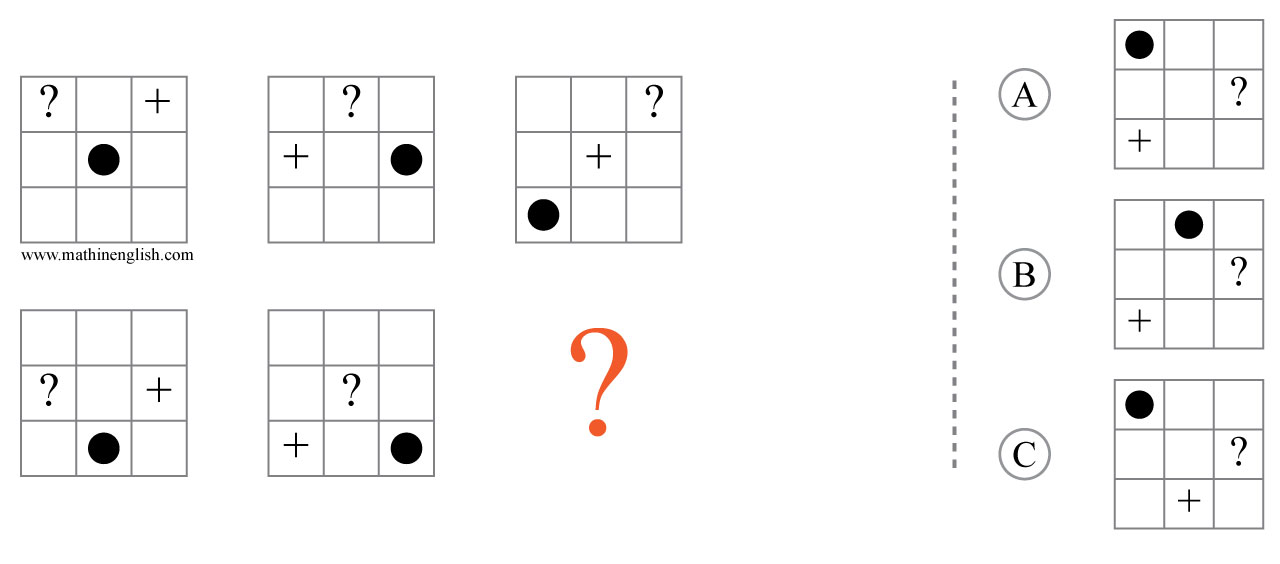 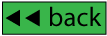 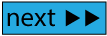 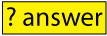 IQ Puzzle 6
Level 1D
Which letter is missing?
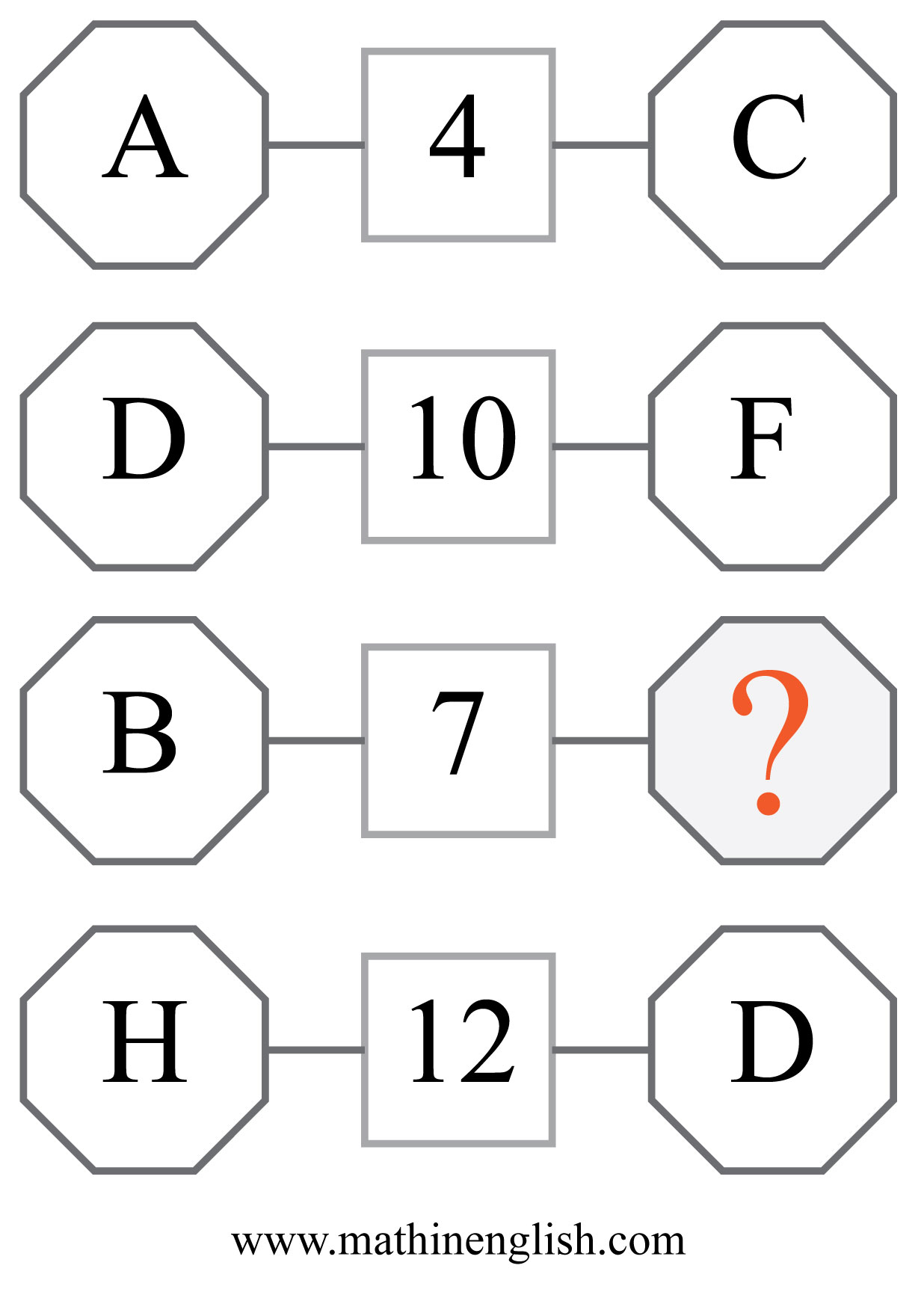 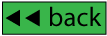 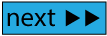 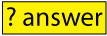 IQ Puzzle 7
Level 1D
Which number is missing?
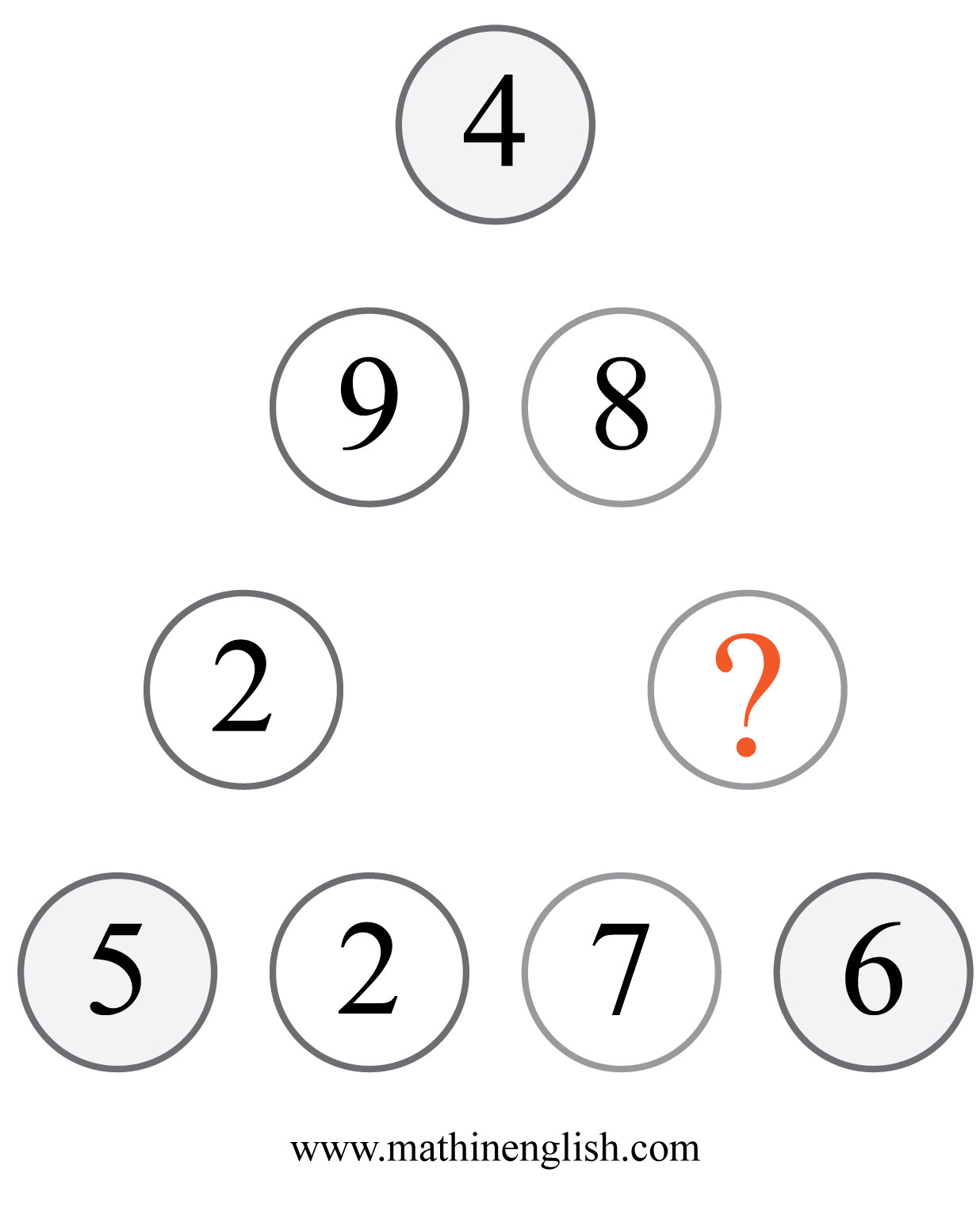 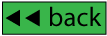 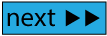 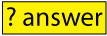 IQ Puzzle 8
Level 1D
Which number completes the pattern?
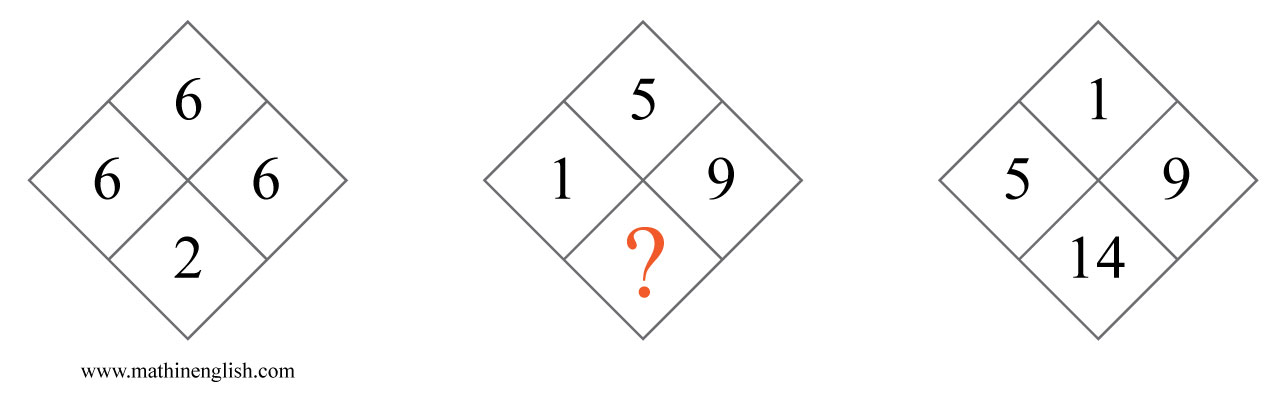 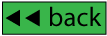 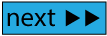 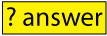 IQ Puzzle 9
Level 1D
Which number is missing?
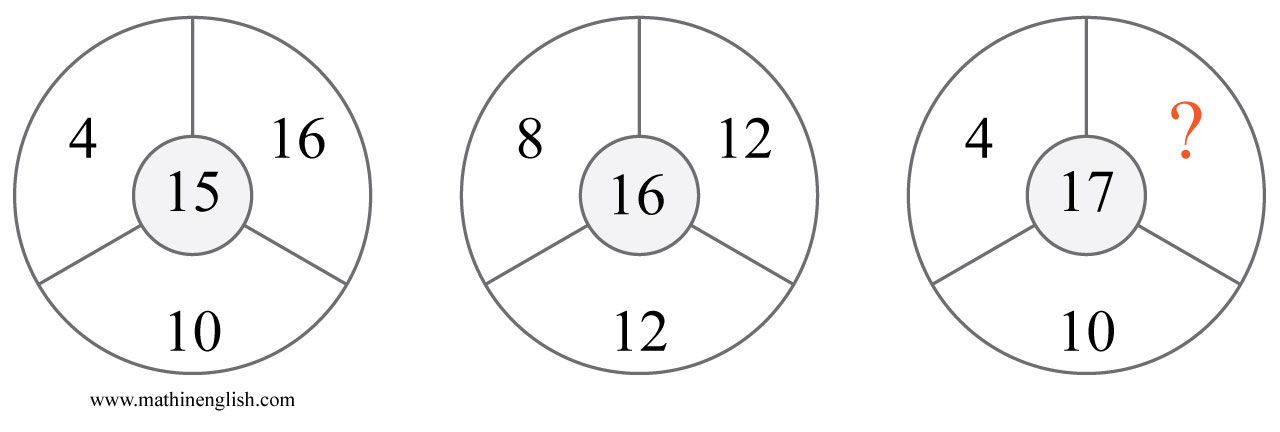 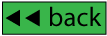 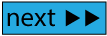 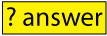 IQ Puzzle 10
Level 1D
Which number is missing?
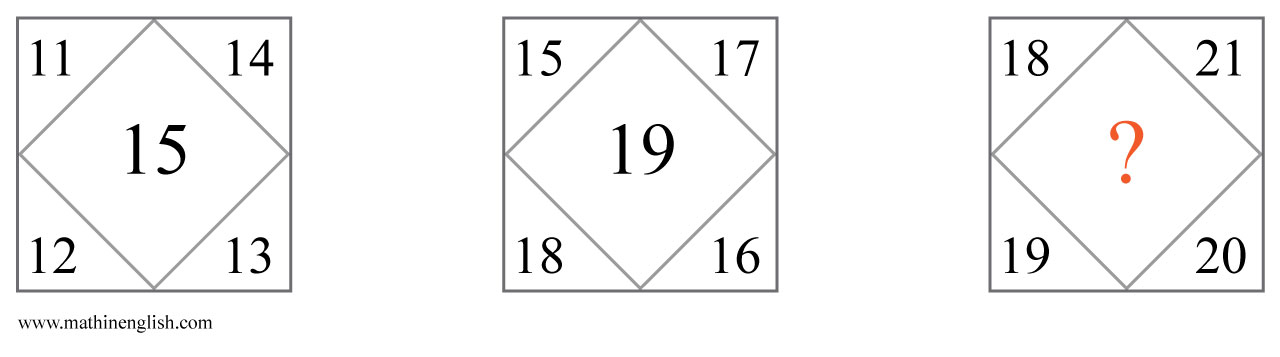 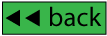 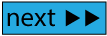 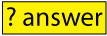 IQ Puzzle 11
Level 1D
Which number is missing?
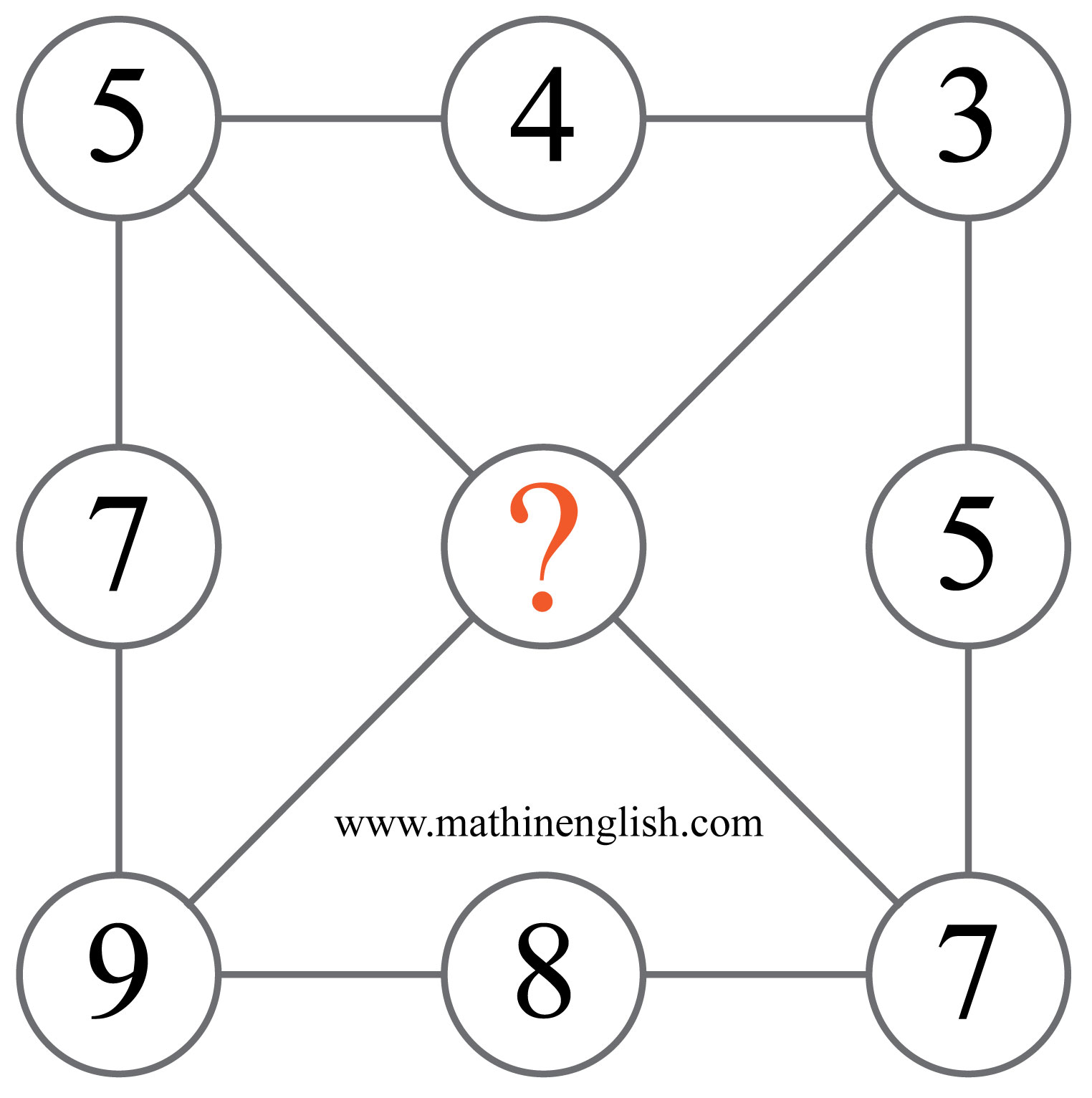 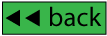 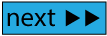 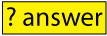 IQ Puzzle 12
Level 1D
Which number is missing?
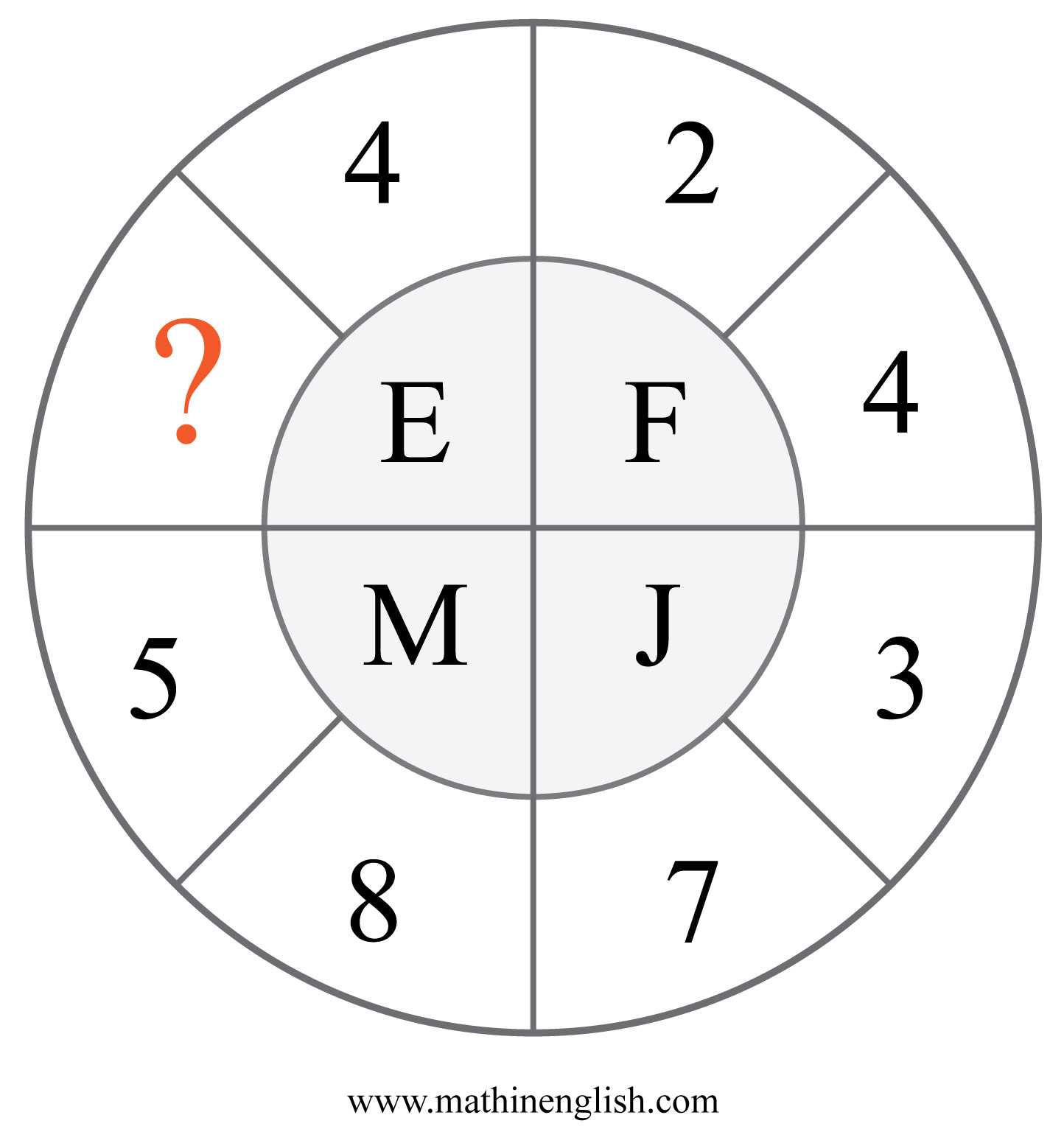 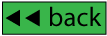 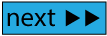 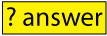 IQ Puzzle 13
Level 1D
Which number is missing ?
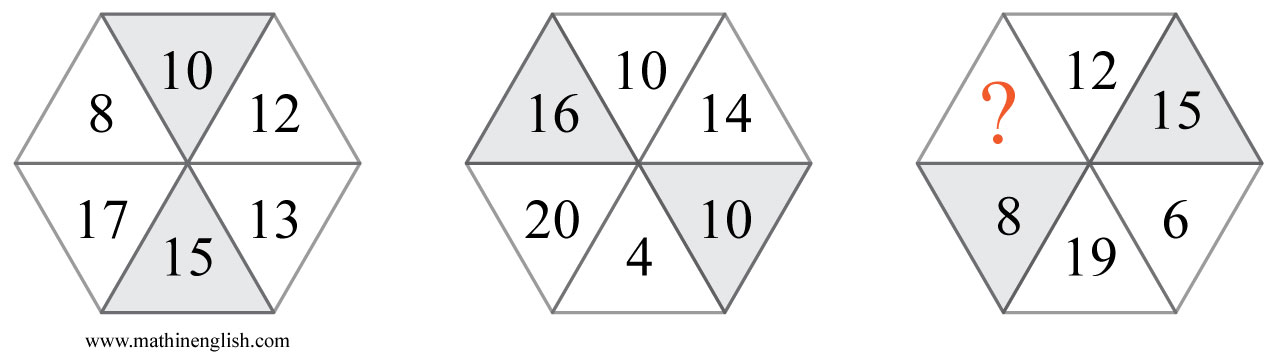 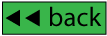 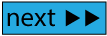 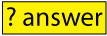 IQ Puzzle 14
Level 1D
What is the correct option?
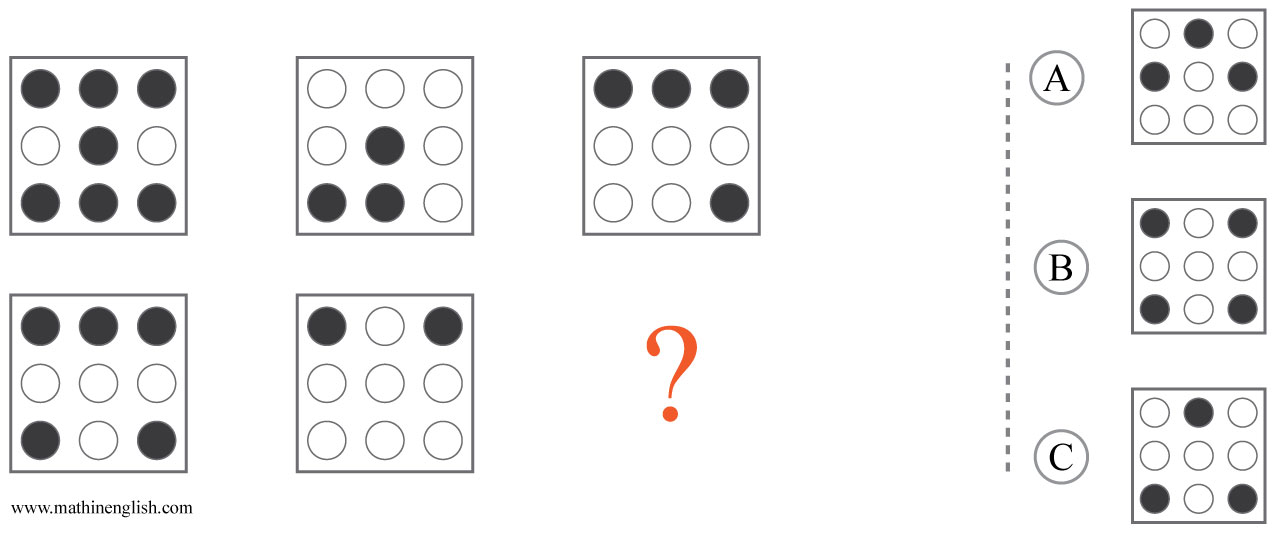 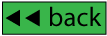 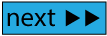 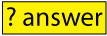 IQ Puzzle 15
Level 1D
Which number is missing?
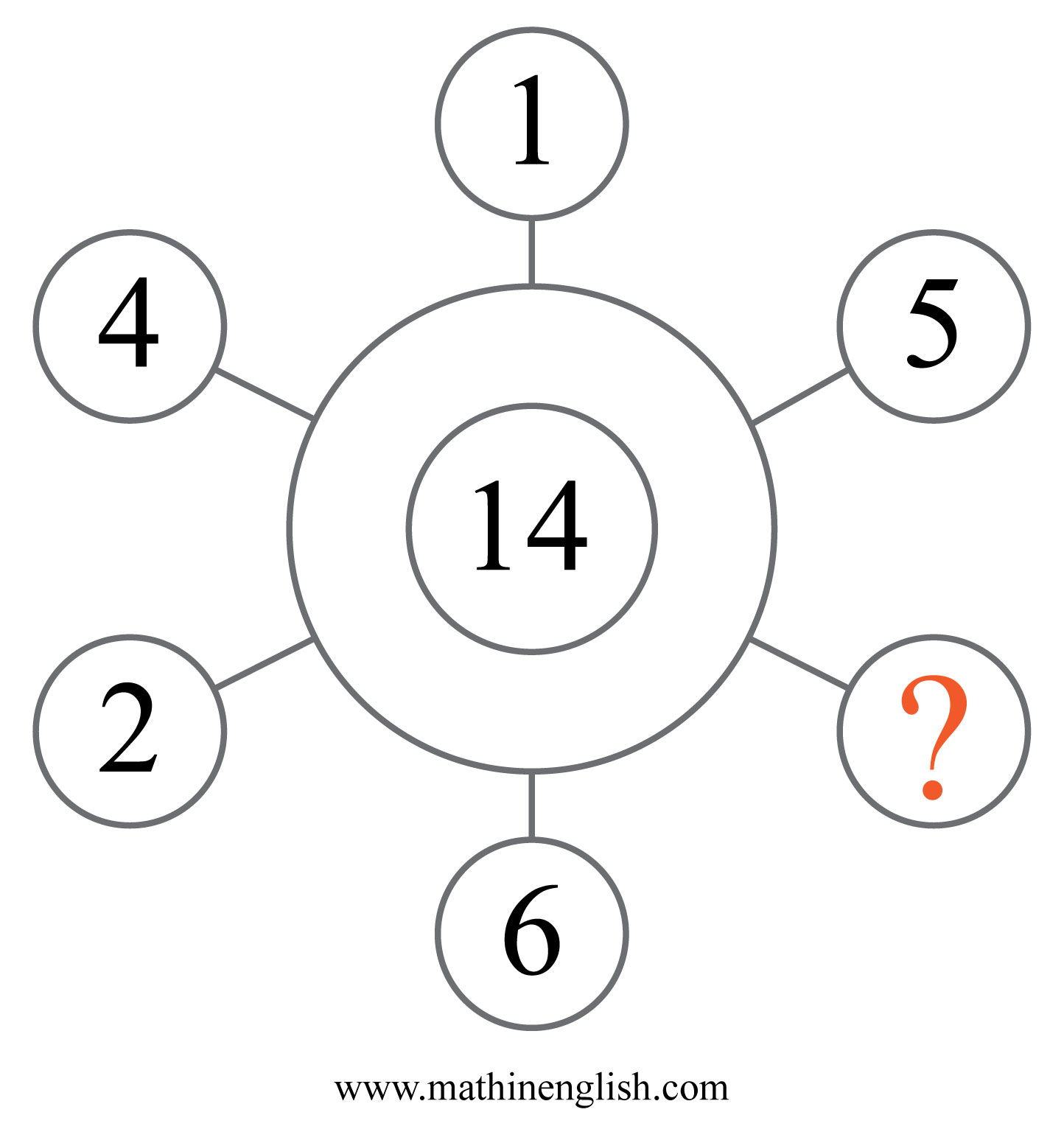 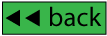 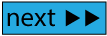 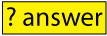 IQ Puzzle 16
Level 1D
Which number is missing?
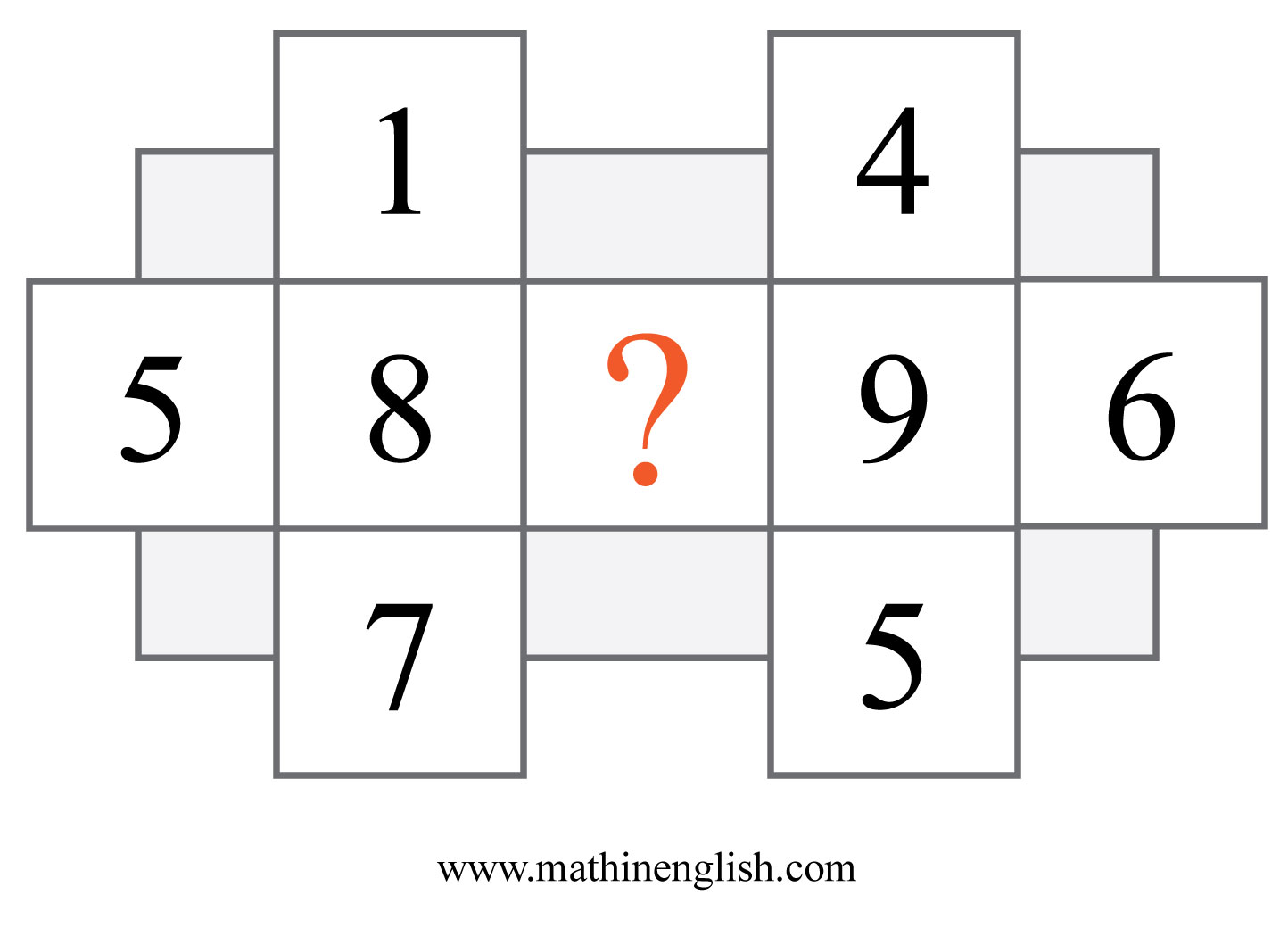 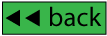 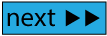 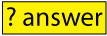 IQ Puzzle 17
Level 1D
Which number is missing?
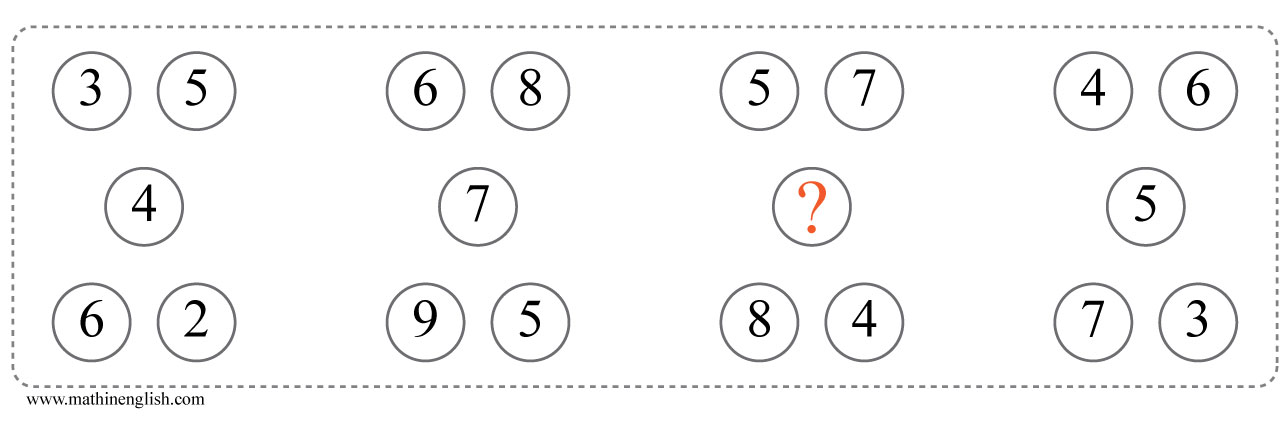 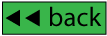 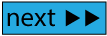 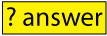 IQ Puzzle 18
Level 1D
Which number is missing?
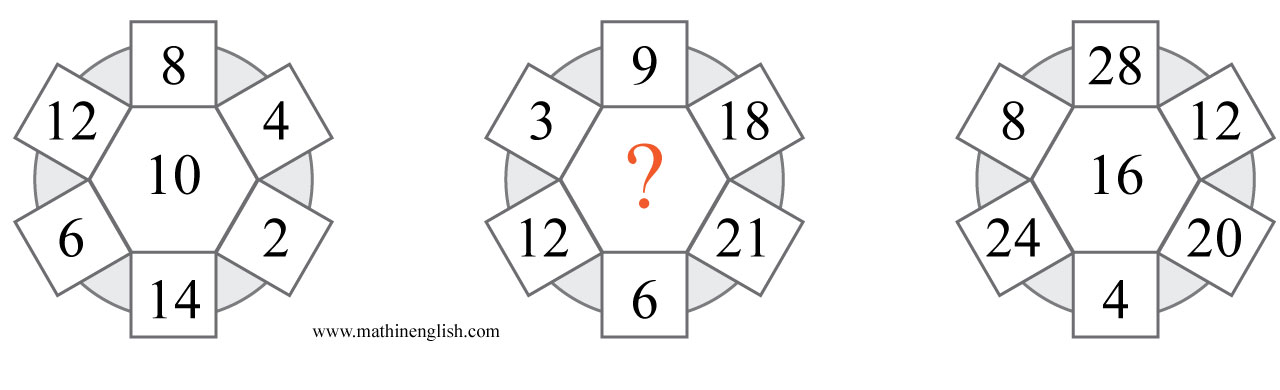 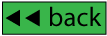 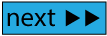 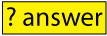 IQ Puzzle 19
Level 1D
Which numbers is missing?
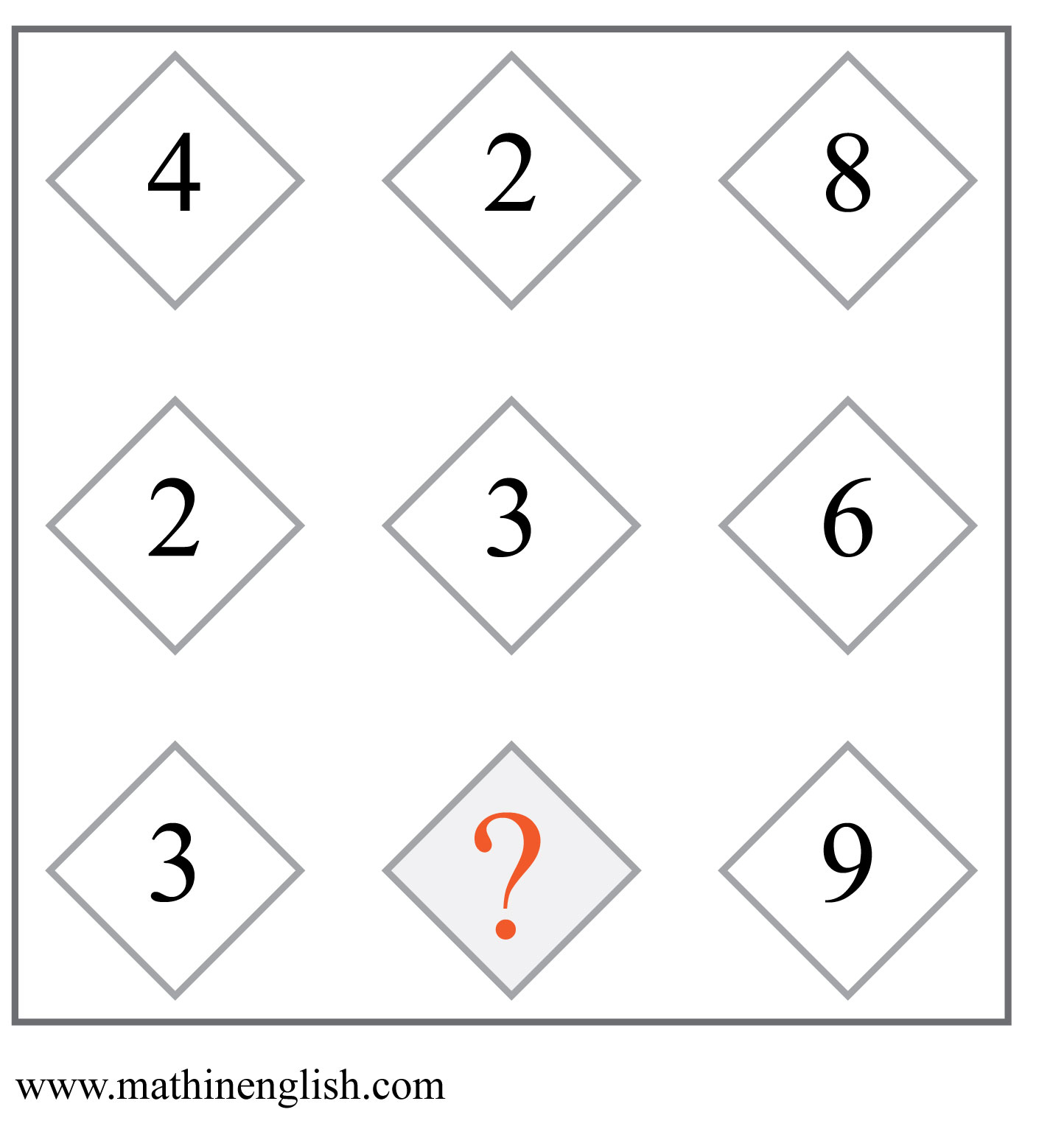 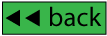 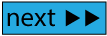 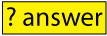 IQ Puzzle 20
Level 1D
Which letter is missing?
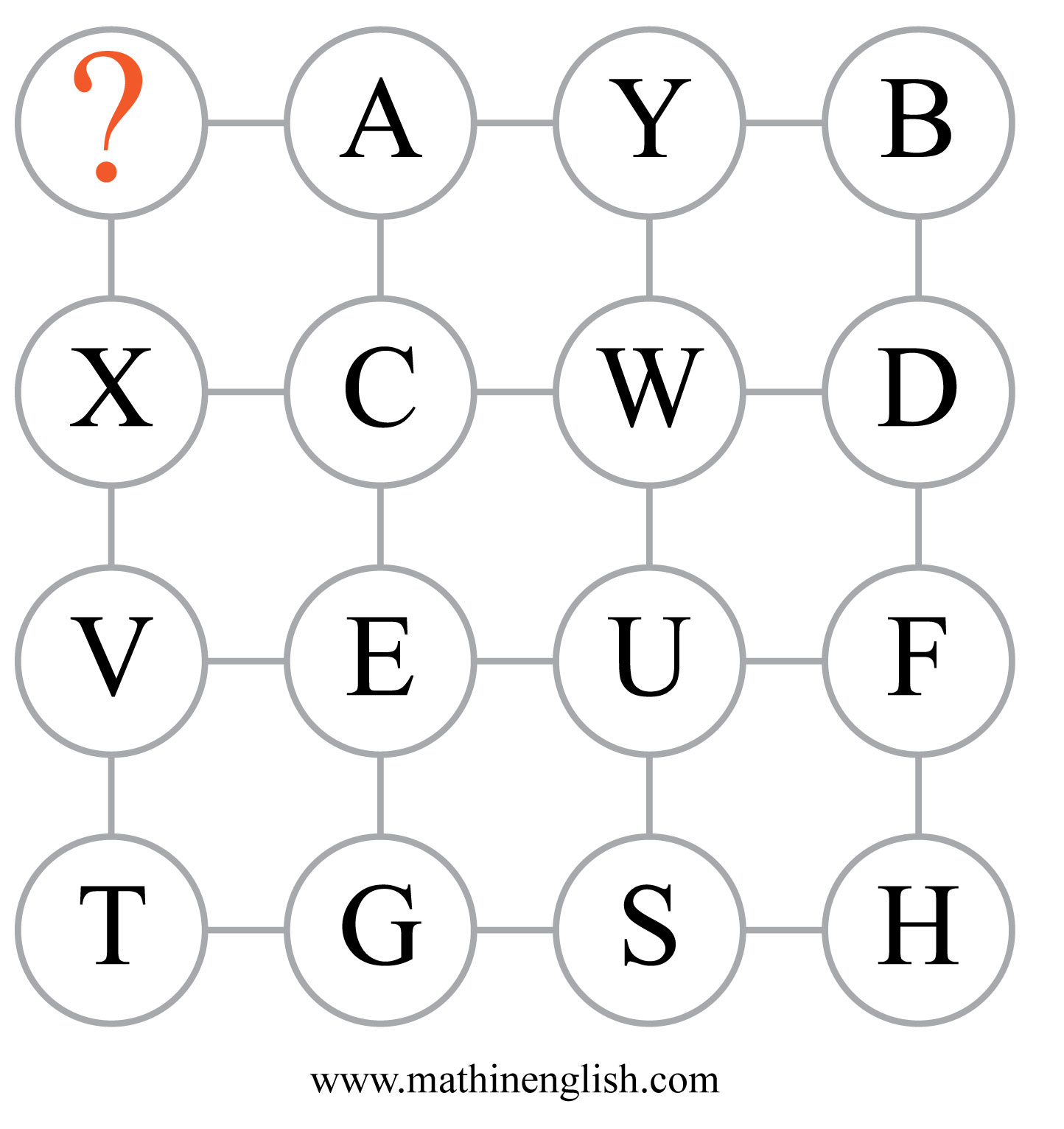 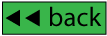 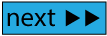 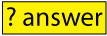 Answers to puzzles 1 to 4
puzzle 1 :    A       
Each top-down dice pair adds up to 7.
puzzle 2 :    73      
The left and right numbers form the 2 digits of 73.
puzzle 3 :    K       
Add a 1 to the numbers to get the letter value in the rows.
puzzle 4 :    8      
8 is a multiple of 4. The circles follow the multiples of 2, 3 and 4
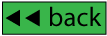 Level 1D
Copyright: www.mathinenglish.com
Answers to puzzles 5 to 8
puzzle 5 :    C       
The symbols moves 1 cell to the right in the next square.
puzzle 6 :    E       
B and E add up to 7.
puzzle 7 :    2       
The cells of each side of the triangle add up to 20.
puzzle 8 :    2
The sum of the horizontal cells in each diamond is equal to the product 
of the top and bottom numbers.
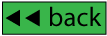 Level 1D
Copyright: www.mathinenglish.com
Answers to puzzles 9 to 12
puzzle   9 :     20      
The sum of the 3 outer numbers is 34, and divided by 2, will give 
the value of the core number .
puzzle 10 :     22
22 completes the 18 to 22 range.
puzzle 11 :     6      
The average of 5 and 7 is 6.
puzzle 12 :     1
1 and 4 add up to 5, the value of the letter number E.
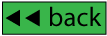 Level 1D
Copyright: www.mathinenglish.com
Answers to puzzles 13 to 16
puzzle 13 :    13
The difference between the opposite numbers is 7. The shapes
follow a 5, 6 , 7 difference pattern.
puzzle 14 :    C       
The 3rd square is formed by subtracting the shaded dots of the
2nd square from the 1st.
puzzle 15 :    3       
3 and the opposite 4 make 7. Multiply by 2 to give the middle
number.
puzzle 16 :    3       
3 and 5 add up to the 8 in the middle and 3 and 6 to 9.
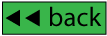 Level 1D
Copyright: www.mathinenglish.com
Answers to puzzles 17 to 20
puzzle 17 :   6 
6 completes the 4 to 8 range.
puzzle 18 :   15
15 is the missing multiple of 3.
puzzle 19 :    3
3 times 3 is 9. In each row the 3rd number is the product of the
first 2 numbers.
puzzle 20 :    Z       
There are 2 sequences, one up and one decreasing. The first cell is Z 
and every other 2nd cell are part of the decreasing pattern.
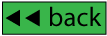 Level 1D
Copyright: www.mathinenglish.com